Contagious Sets in Random Graphs
Daniel Reichman
Joint work with Uri Feige and Michael Krivelevich



 



Random Instances and Phase Transitions, May, 2016, Simons Institute
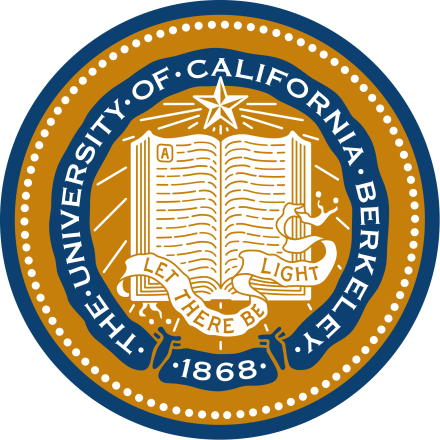 Bootstrap Percolation
Undirected graph G=(V,E), Integer r>1.
Initial set of active vertices (seeds).
Contagious process: inactive vertex infected if it has at least r active neighbors.
Progressive
Bootstrap Percolation Cont’d
Contagious set: infects the entire graph.
m(G,r) : min size of contagious set.
Speed of activation: # iterations until full infection.
Random activation
Every vertex active with probability p.
P(G,r,p):= probability of complete infection.
P1/2 := infp (P(G,r,p)>1/2)
Typically Best << random  
n by n grid: P1/2 =π2 /(18 log n)(Holoroyd, 03)
m(G,2)=n (Folklore, Balogh and Pete, 98)
Some history
Introduced (Chalupta, Leath and Reich, 79)
88 and onward : Lattices (Aizenman, Lebowitz; von Enter; Cerf, Manzo; B,B,D-C,M)
06 and later: Random graphs (Balogh, Pittel; Janson; Amini, Fountoulakis; Amini, Fountoulakis , Panagiotou), Infinite trees (Balogh, Peres, Pete). 
BP (07), J (09): Threshold for G(n,d)≈1/(2d2)
More recent
After 08: Study of m(G,r) (Balogh, Pete; Chen; Coja-Oghlan, Feige, Krivelevich,R; Guggiola, Semerjian; Morris; Noel, Morrison)
12 and later: speed of activation (Bollobás,Holmgren,Smith, Uzzell; Bollobás,Smith, Uzzell; Przykucki) 
Extremal questions: Freund, Poloczek, R.
Our work
Study m(G,r) for the Erdos-Renyi Random graph G(n,p).
Test case: NP-hard problem on G(n,p)
Threshold for m(G,r)=r 
speed of activation. 
Many open problems
NP-hard problems on G(n,p) (Frieze Mcdiarmid)
Constant factor approximation whp (MUCH better than worst-case)
Algorithms: combinatorial
Asymptotic bounds extend to pseudo-random graphs (Krivelevich, Sudakov). 
Our case: similar (Coja-Oghlan, Krivelevich, Feige ,R)
Bootstrap Percolation in G(n,p)
Thm: Janson, Łuczak, Turova, Vallier (2012):                      
   

Critical size for complete infection:

 
m(G,2)≤n(1+ε)/(2d2)
Speed: O(log log n)
Contagious sets in G(n,p)
Thm:                                           
         

Upper bound: Constructive
Constant r:
Threshold for m(G,r)=r
assuming

      p1<<

 p2=Cn-1/r , random set r-set is contagious with pr f(C)>0 (JLTV).
What happens for p1 <p<p2  ??
Threshold for m(G,r)=r cont’d
Thm: there exist 0<c<C s.t. w.h.p.
Upper bounding m(G,2) in G(n,p)
Activate n/d2  vertices
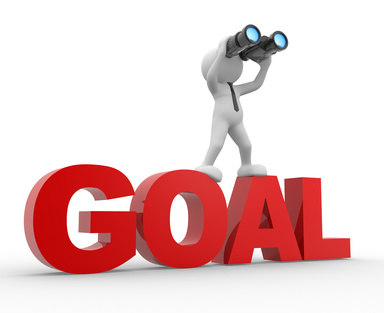 Key Idea
Excited Vertices
Excited vertex: with active neighbor.
 Excited Connected components      
   susceptible to epidemic!
Upper Bound in G(n,p)
Goal: infect n/d2 vertices activating a<< n/d2 vertices. 
Activate an arbitrary set A.
|A|=a 
Expose edges incident to A. 
  |∂(A)|≥ad/2. W.l.og. |∂(A)|=ad/2
Upper Bound Cont’d
G(∂(A)) distributed as G(ad/2,p)
Component of size k of excited vertices
    Infect component by activating single vertex!



m vertices in cc of size k infected at cost m/k
A
Upper Bound in G(n,p)
Activate an arbitrary set A: 
   |A|=a=n{Clog log d/(d2log d)}
# of vertices lying in cc of size 
   k=C’log d/log log d at least n/d2   
Can be infected by activating 
   (n/d2)/k= O(n{log log d/(d2log d)}) vertices!
UB cont’d
Activate vertex in every component of 
    size ≥ k
At least n/d2 vertices in ∂(A) infected: R

                                                                           C=               
                                                                   V\(AU∂(A))

           A            R
Summing up
No edges in E(R,C) exposed. Neither edges in C. JLTV almost all of C infected whp.



                                                                   C
                           
                           R
Improving to m(G,2)≤O(n/(d2log d))
Activate in 1≤i≤log log d rounds (Start with n/(d2log d))
Ci : vertices infected in round i
Consider all cc of ∂(Ci) decreasing by size. 
   until 2i/(d2log d) vertices accumulate.
Lower Bound
G(n,p:=d/n). 
Contagious set of size s:=n/6d2 log d
    For t:=n/3d2 exists a set of size t spanning at least 2(t-s) edges.
Union bound  no such set whp.
Threshold for m(G,2)=2
G(n,p:=d/n). 
Contagious set of size r
     subgraph of size t+r spanning 2t edges.
t=log n 
 Such subgraph exists with probability at most
Threshold for m(G,2)=2: cont’d
Goal:
                                  p=1/(nlog n)1/2 
   Infect b log n vertices by activating only 2 vertices!
Threshold for m(G,2)=2
k=blog n. Fix u1,u2. 
Partition V to k-2 sets.
Search for vertex ui  in ith set infected by
    {u1,…,ui-1}. Failed-remove {u1,…,ui-1}. 
Iterate n/(2k) times
Threshold for m(G,2)=2
U= {u1,…,uj-1}: Pr(fixed vertex infected by U)≥ Pr(Bin(j-1,p)=2):=qj
pj ≥Pr(Bin(n/(2k), qj)>0)
Pr[success in iteration]=p3 p4…pk ≥klog n/n
# iterations ≥ n/(2k) one iteration succeeds.
Number of generations
Until k vertices infected: random dag on u1,…,uk . ui   connected to 2 random vertices in {u1,…,ui-1}. Longest path O(log k).
Once k vertices infected: JLTV  number of generation  O(log log n)
Open Problem I
Derive an upper bound on the number of contagious sets in a d-reg graph. This number is at least 

Complexity of approximating the number of contagious sets ?
Open Problem II
Number of generations over grids for supercritical probability is open. 
Mixing /hitting time machinery?
Open Problem III
Prove/disprove: (n,d,λ≤d/2) graph  m(G,2)≤O(n/d2log d)
-  Known: Absence of 4-cylces O(n log d/d2) 
Prove/disprove: threshold O(1/d2)
Known: Holds for λ≤O(d1/2)
Every set of size Cn/d is contagious!
THANK YOU!